DEMO III
Legacy Leavers
Our Team
Elizabeth Howard - Project Manager 
Baian Khanjar - Web Developer
Dylan Hampton - UX/UI Designer
Graham Parish - Business Analyst 
Brandon Crosier - Database Administrator 
Lucas Weaver - Database Designer
Problems We Face
Solutions
>5  clicks to find information/complete tasks 
Outdated  aesthetically 
Many links lead to more links
New layout 
Fewer clicks (no more than 2 clicks to find information)
Easier to navigate
More contemporary look to align with the University’s Branding
WordPress CMS
Visio for Wireframing 
Link to social media
Home Page
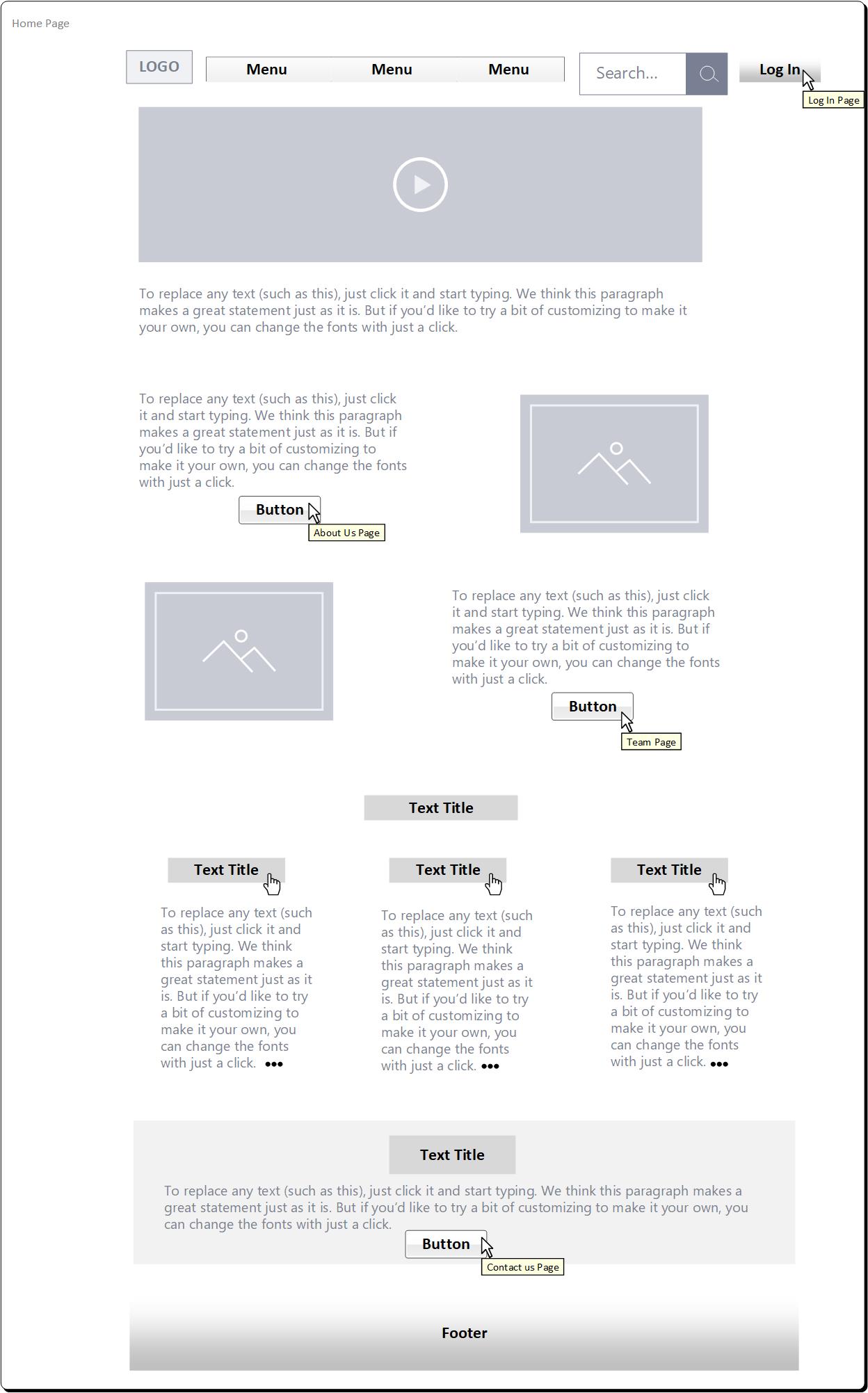 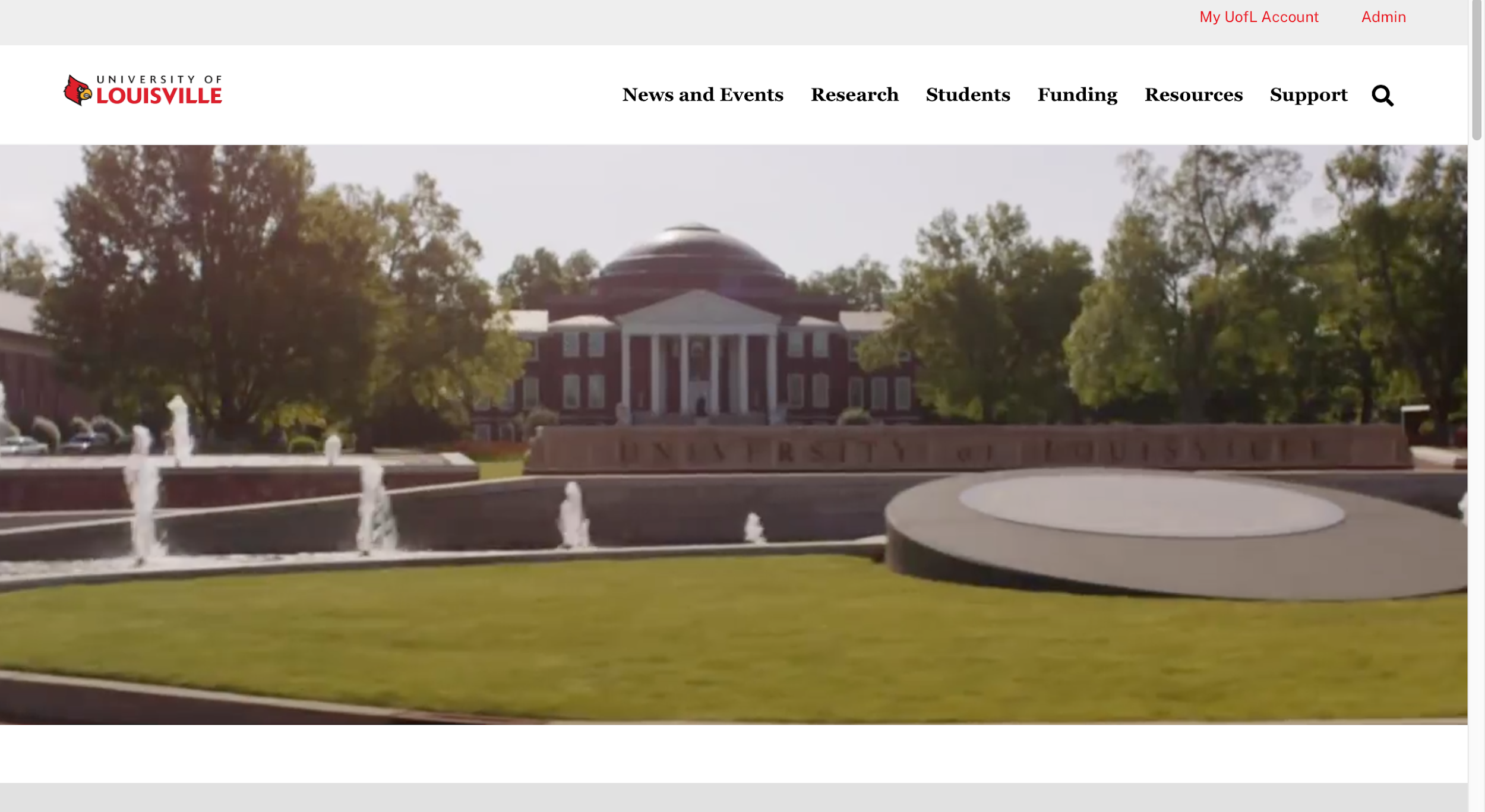 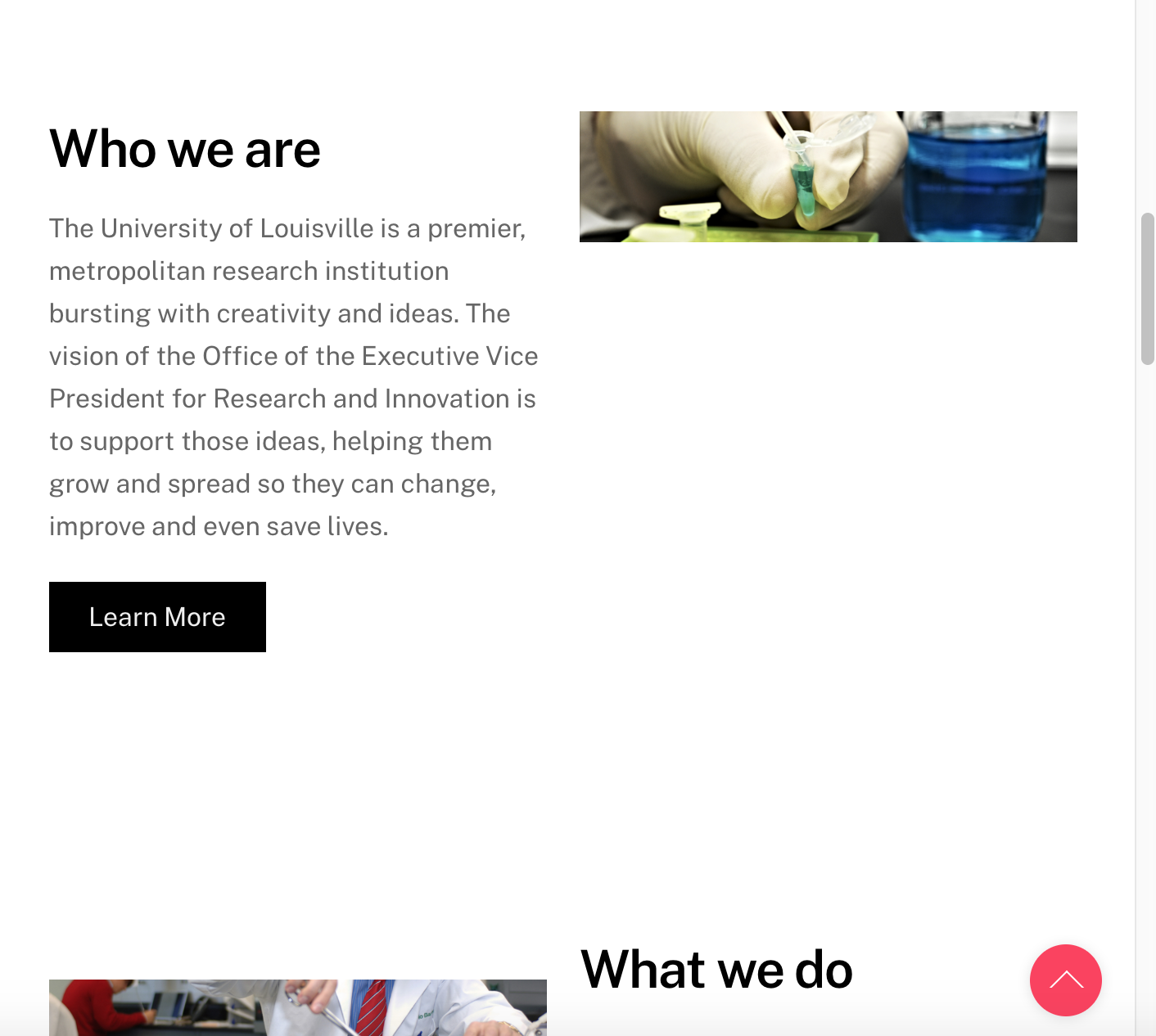 Research / About us
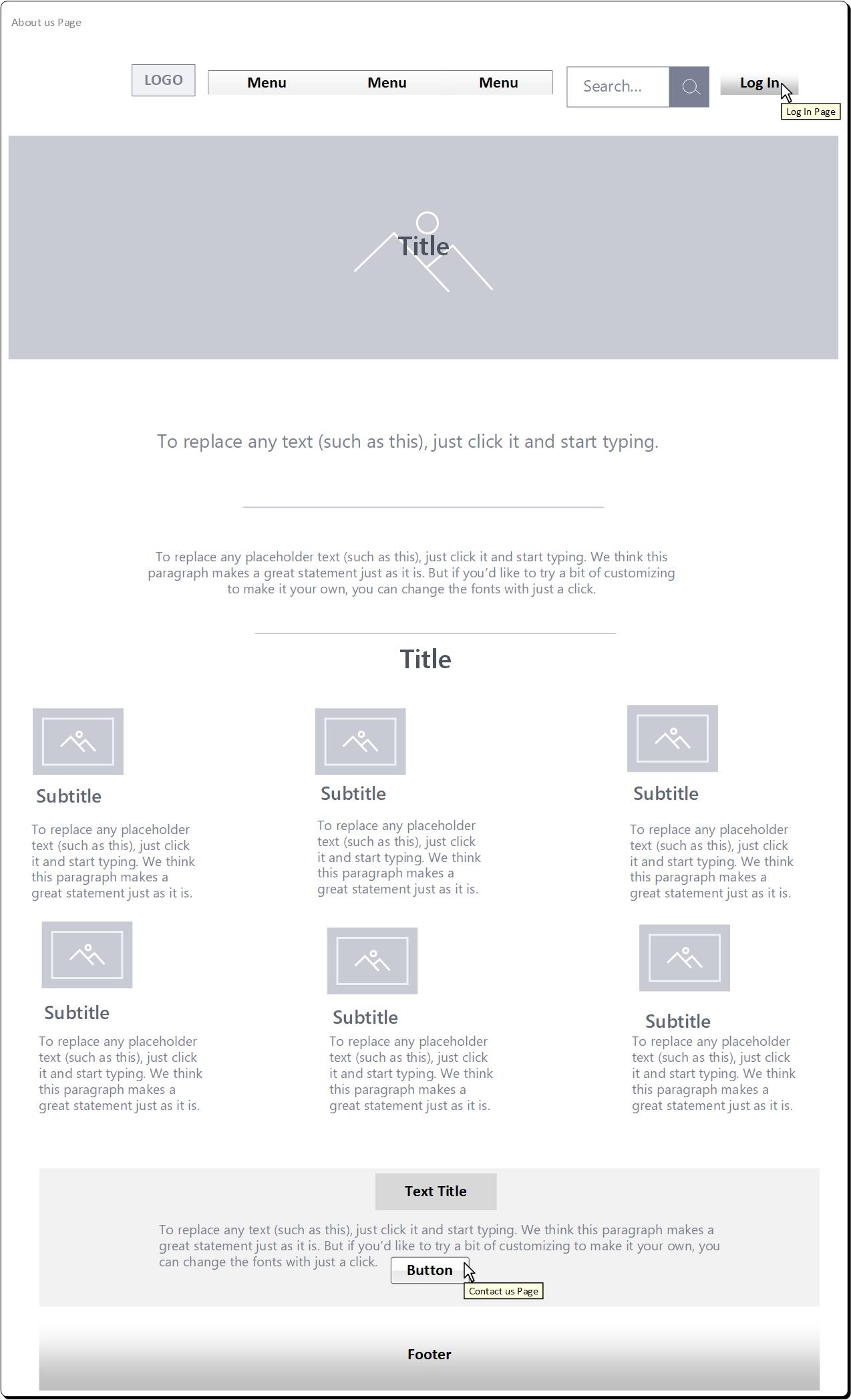 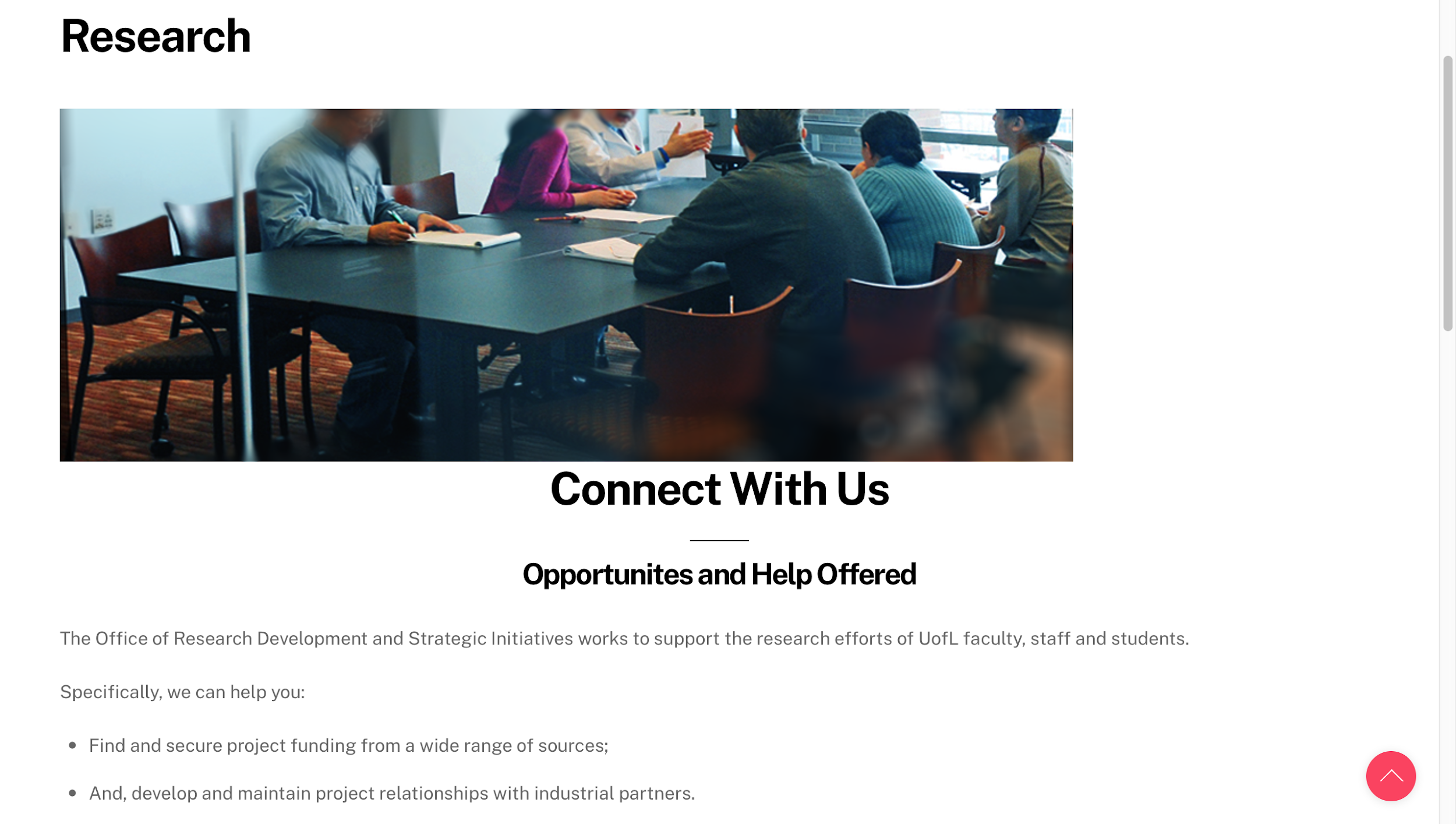 Our Work
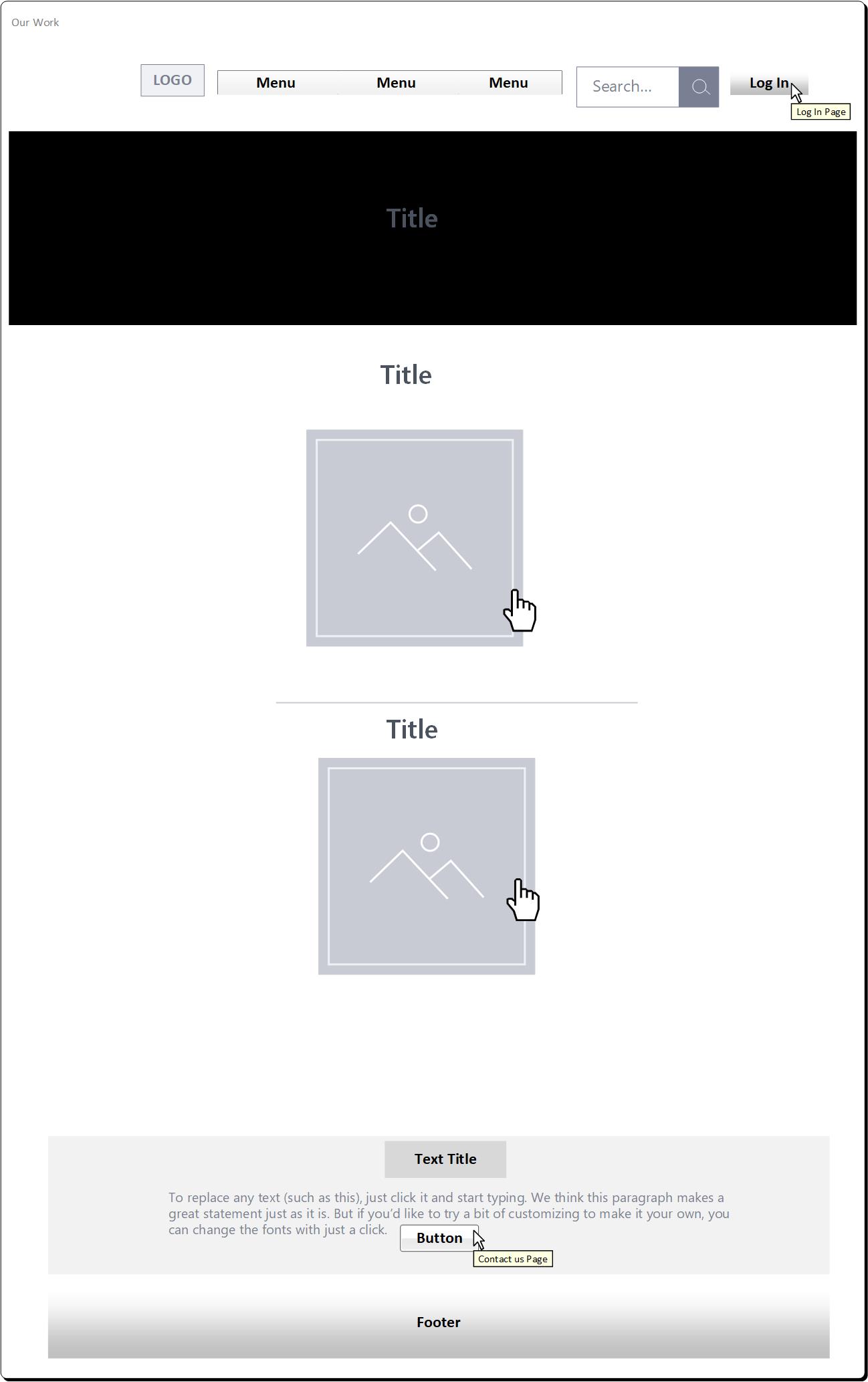 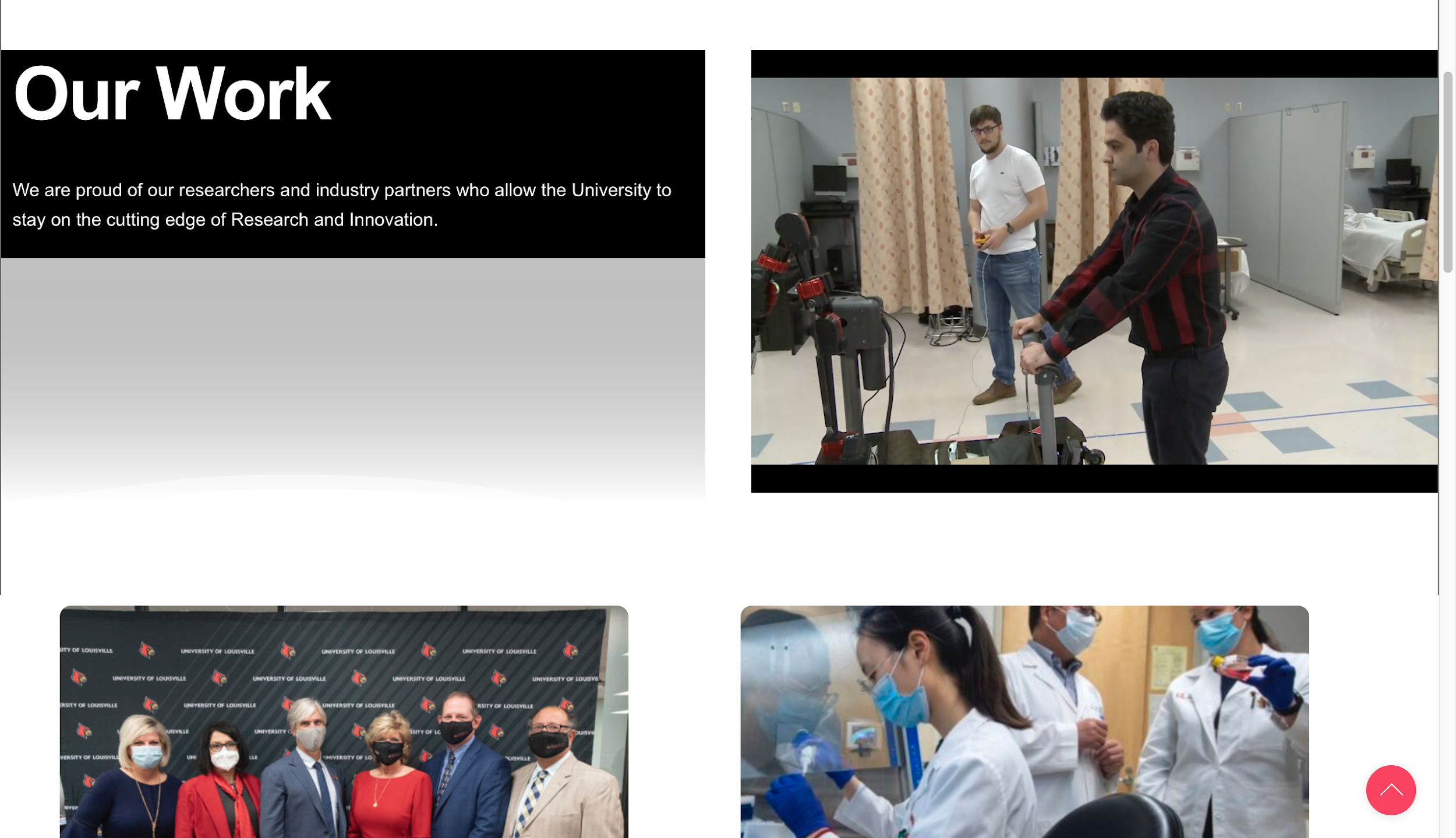 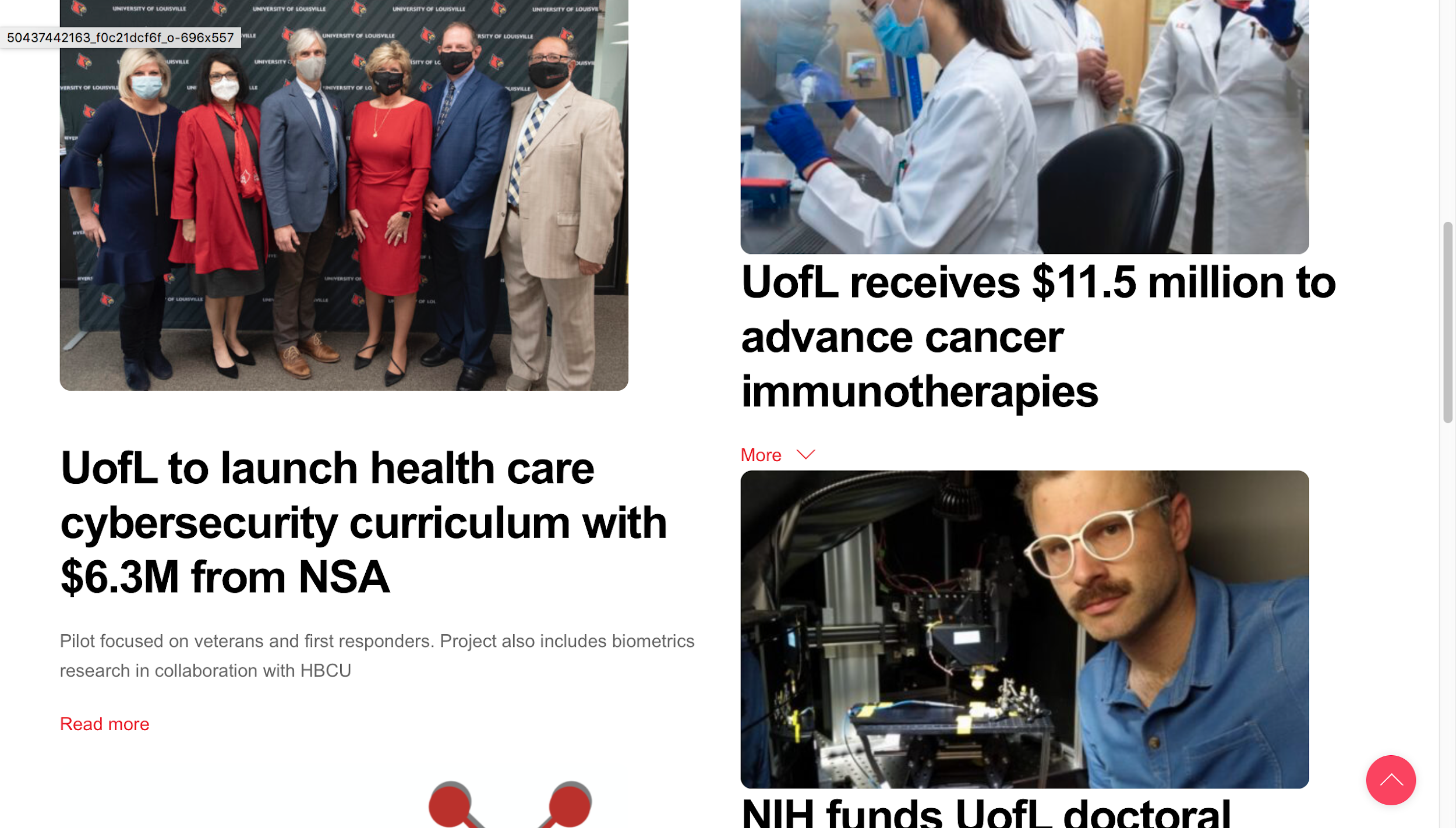 Log In
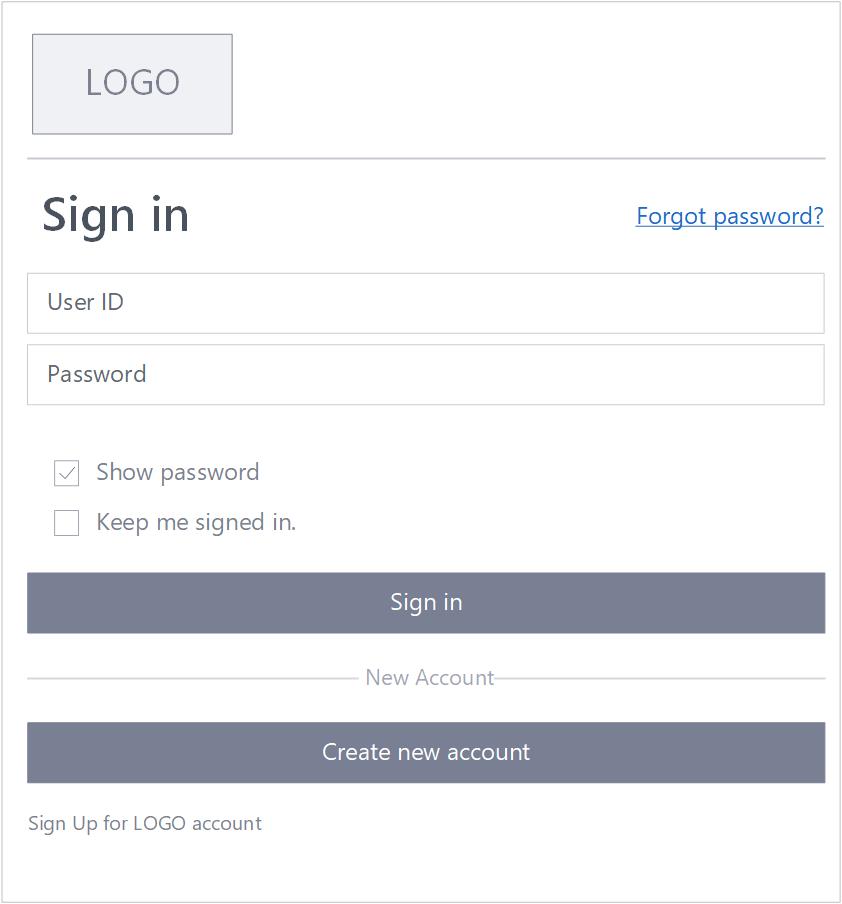 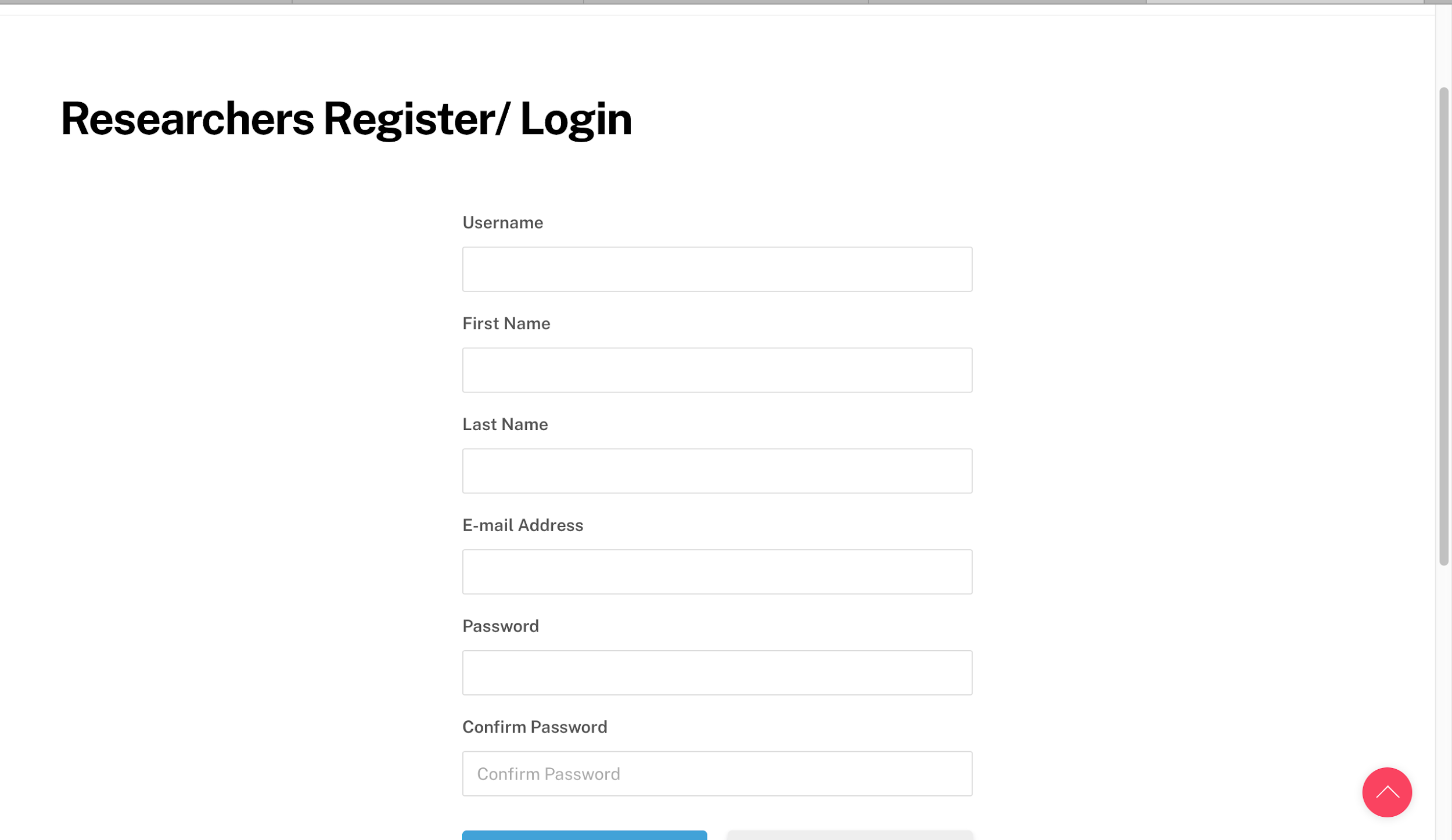 Support/Team
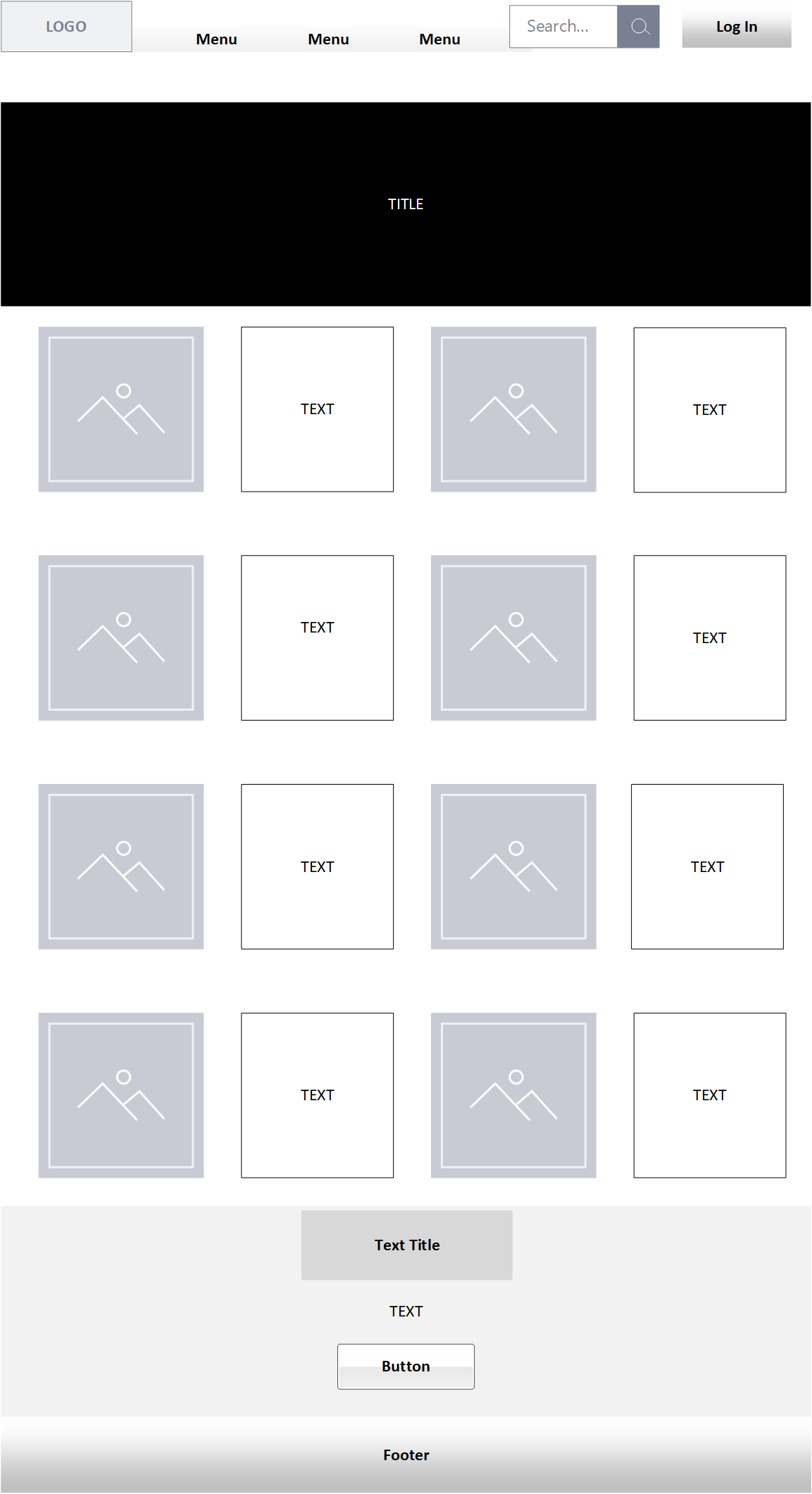 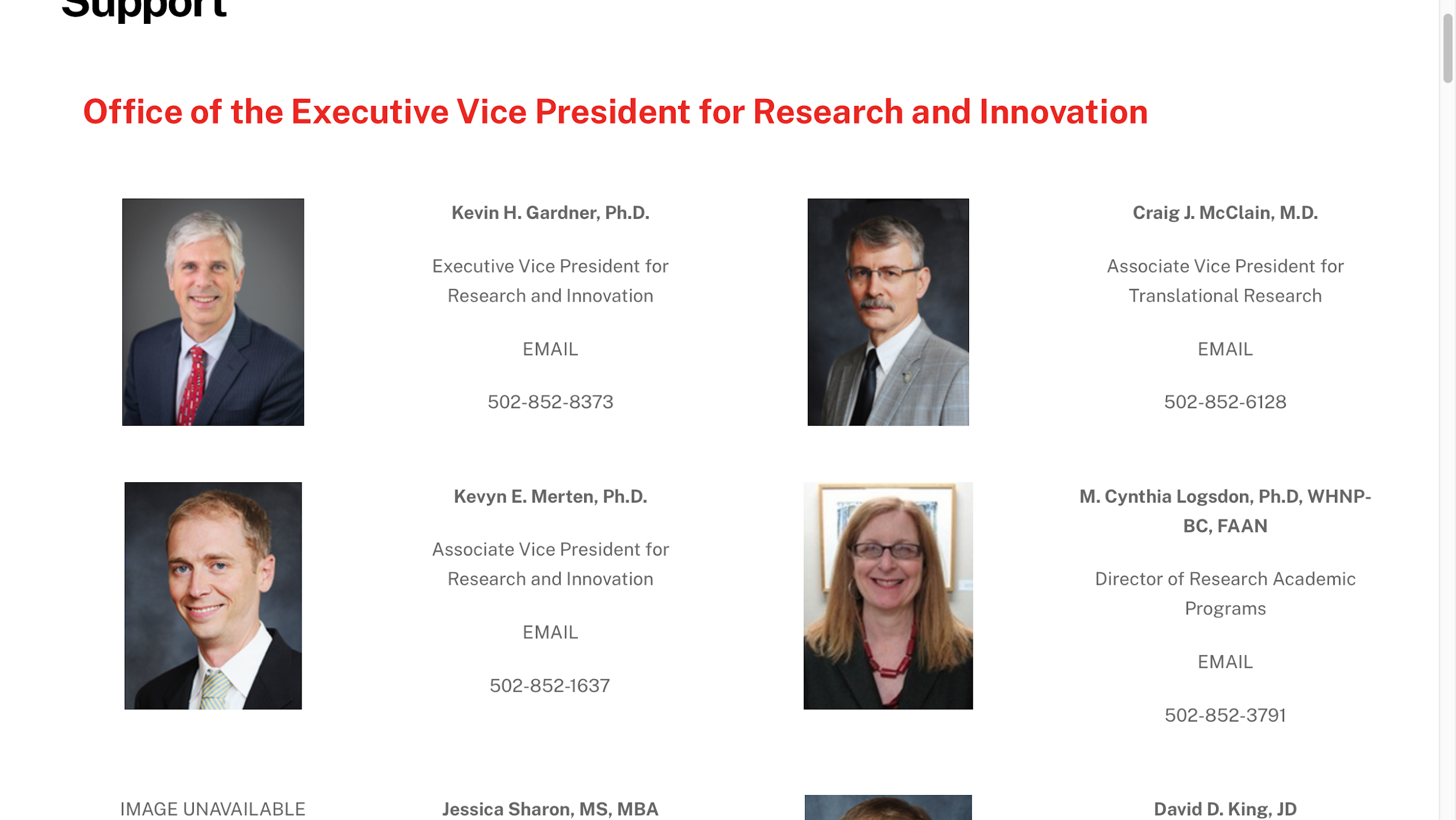 News and Events
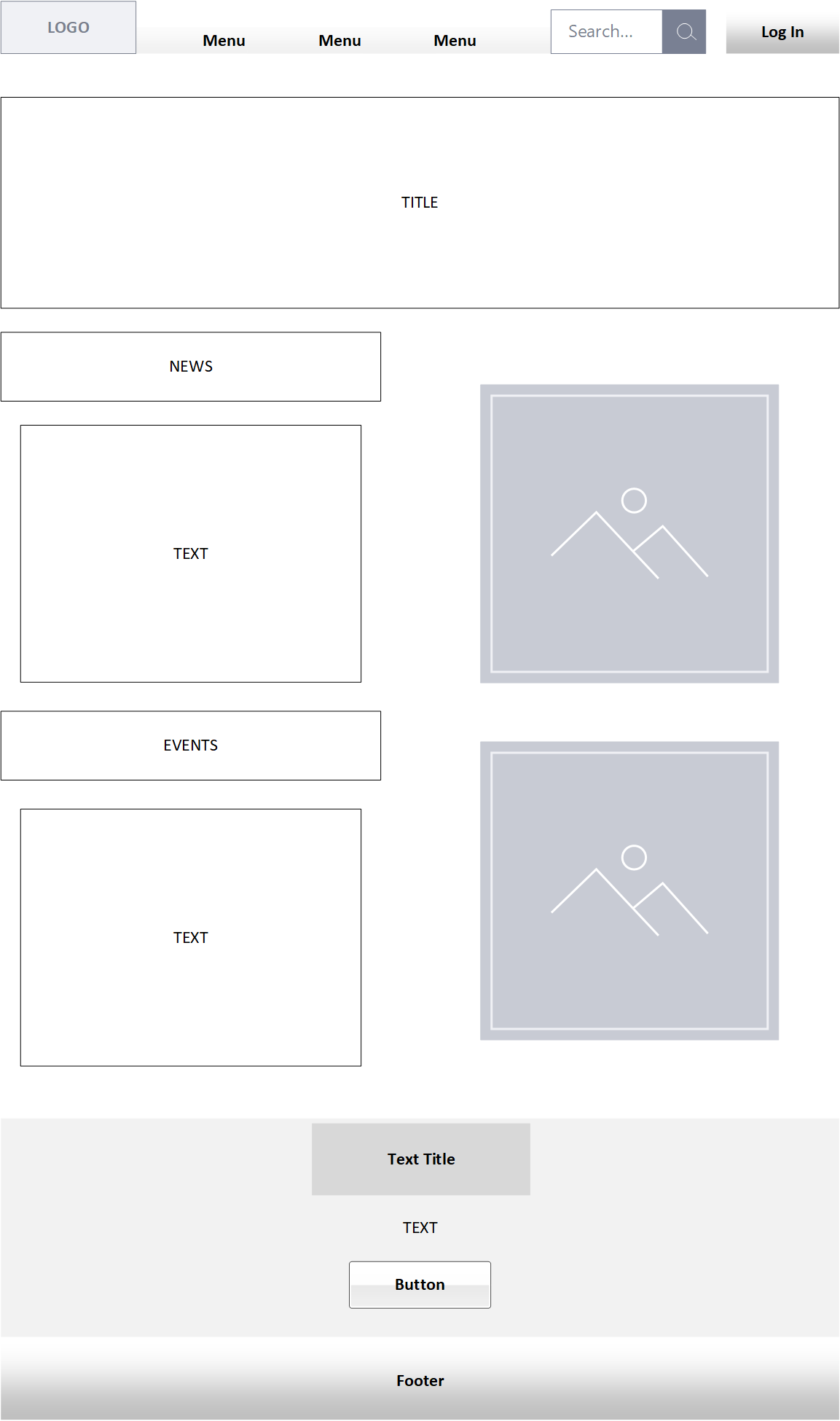 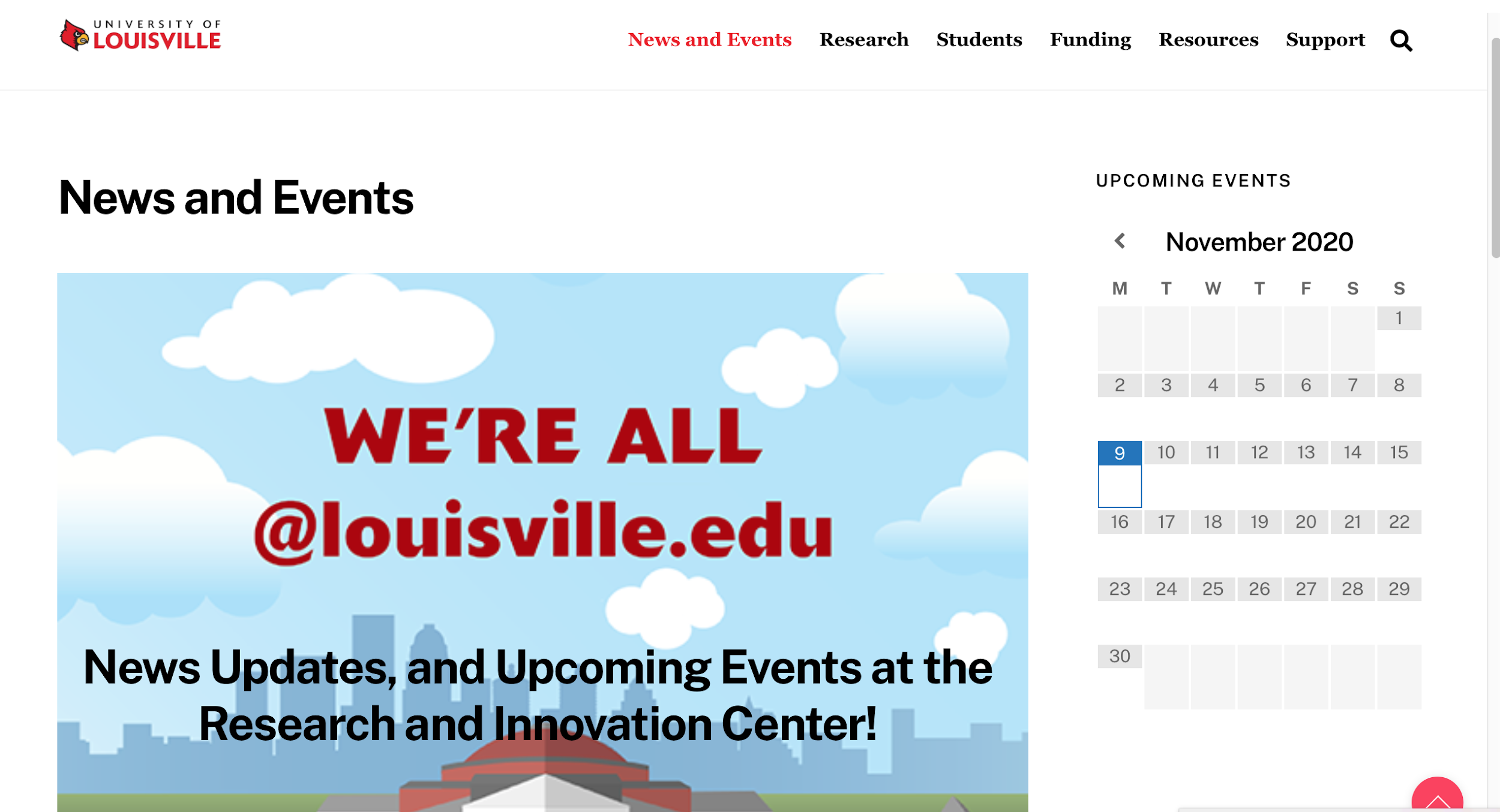 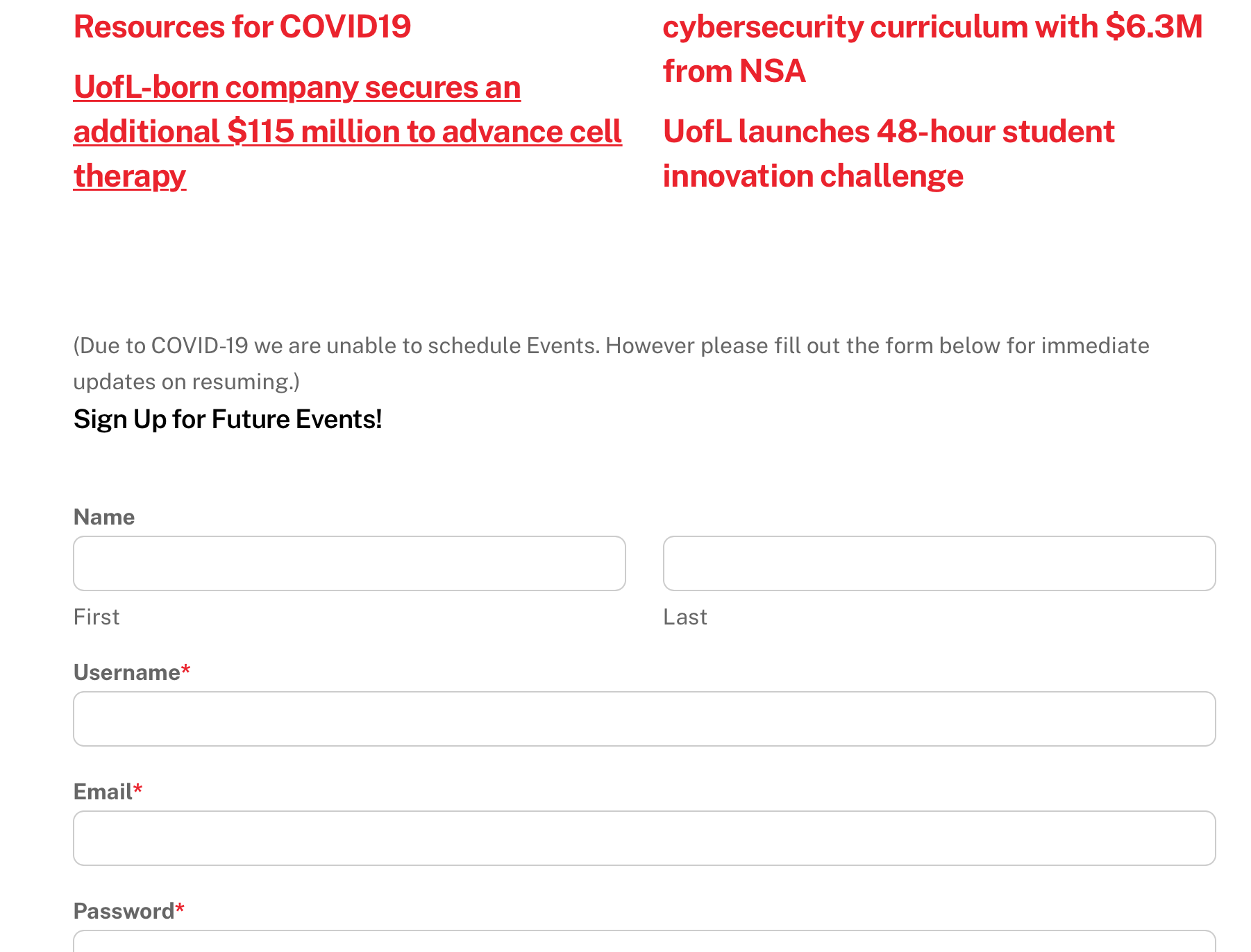 ERD
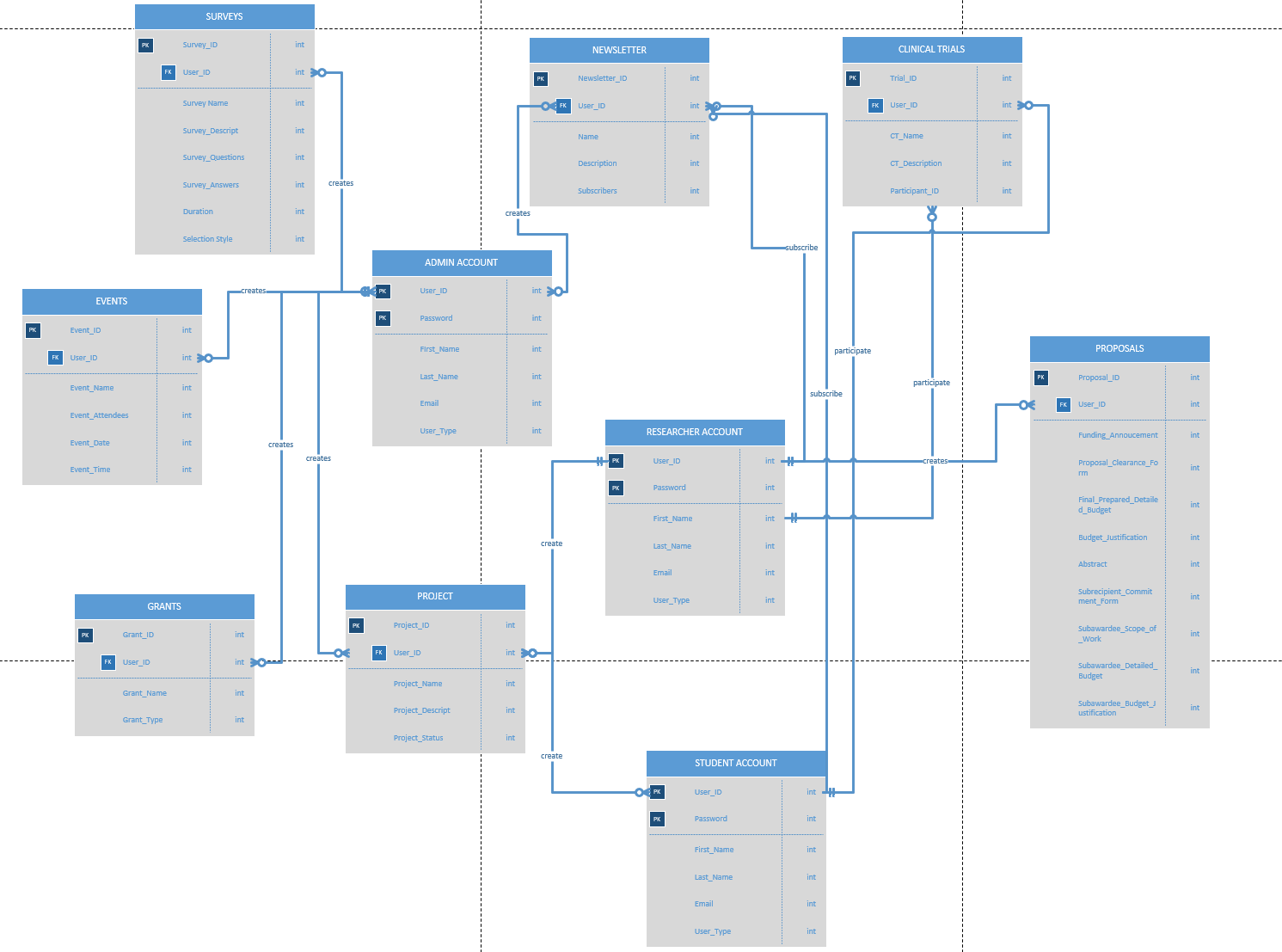 [Speaker Notes: We based our ERD on a combination of the Business Rules we created and the system requirements.
Each of our Entities comes from what we believe to be a major component of our project. 
	Such as each type of user having there own type of account like Student, Researcher, or Admin]
Business Rules
Admin
Admin Account can apply for one or many Grants
Grants can be applied for by one or many Admin Accounts
Admin Accounts may create many or no Surveys
Surveys can be created by one or many Admin Accounts
Admin Accounts may edit many or no Surveys
Surveys can be edited by one or many Admin Accounts
Researcher 
Researcher Account can be part of many or no Clinical Trials
Clinical Trials can have many or no Researcher Account
Researcher Account has many or no Projects
Projects are with one Researcher Account
Researcher Accounts can apply for one or many Grants
Grants can be applied for by one or many Researcher Accounts
Business Rules Cont.
Students
Student Account can be part of many or no Clinical Trials
Clinical Trials can have many or no Student Account
Student Accounts can apply for one or many Grants
Grants can be applied for by one or many Student Accounts
Student Account are associated with many or no Projects
Projects are associated with many or no Student Accounts
Software Tools Used
HostGator.com  
Themify (Ultra theme) 
Wordpress.org 
Microsoft Visio 
Ultimate Member Plugin
A live demo of your website:
UofLProject.com